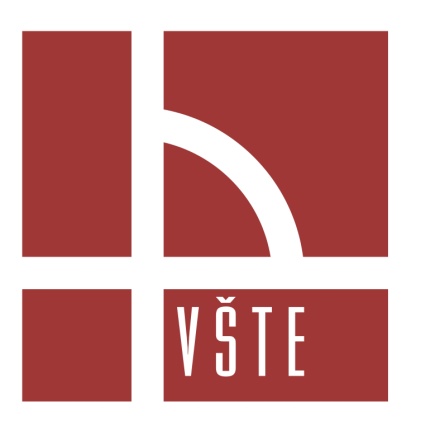 Vysoká škola technická a ekonomická
v Českých Budějovicích
Ústav technicko-technologický
Bakalářská práce Měření výkonu a emisí vznětového motoru s použitím oxidu dusného
Autor: Petr Šelepa, DiS.
Vedoucí práce: Ing. Ladislav Bartuška
Oponent: Ing. Ondřej Stopka, PhD.
České Budějovice, Červen 2017
Motivace a důvody řešení daného problému
záliba v motorsportu
vlastní zájem o rozšíření znalostí v oboru
praktické zkoušení
dostupnost testovaného vozidla
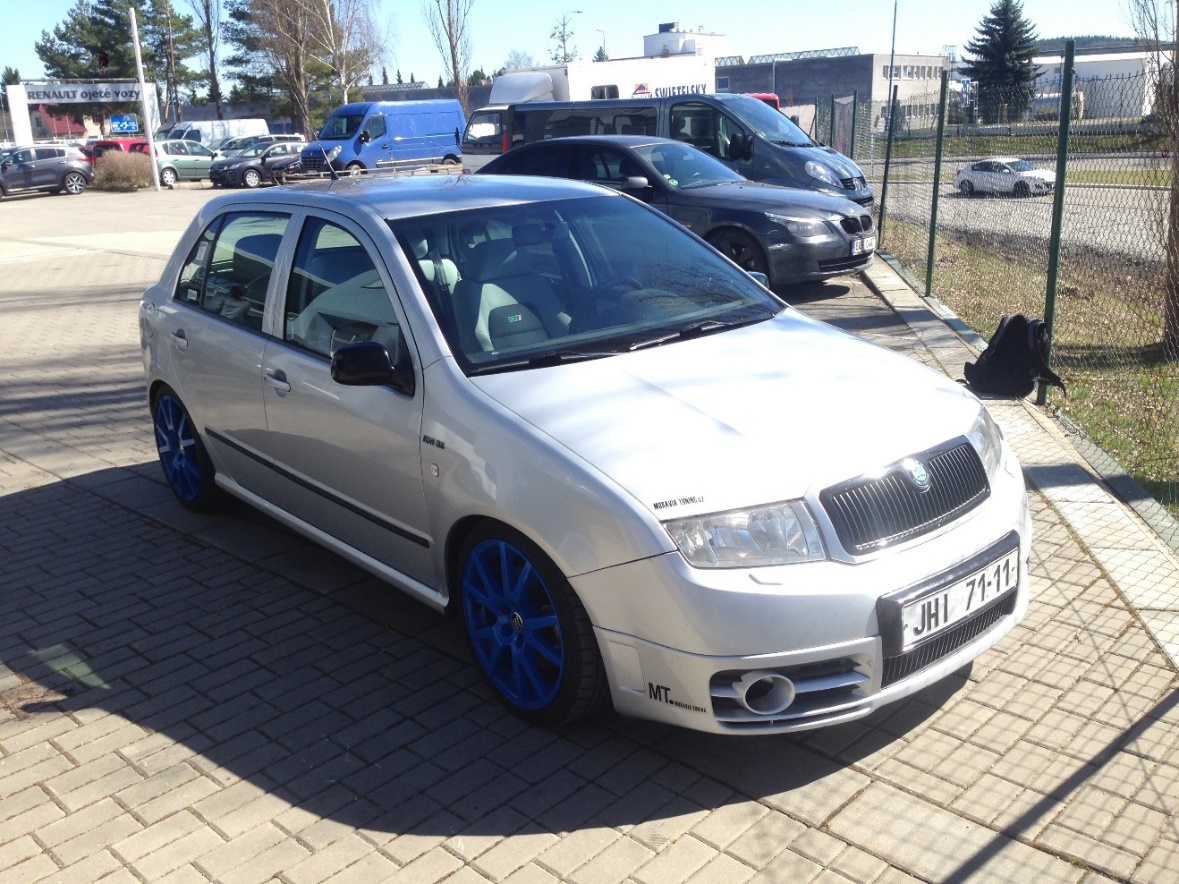 Cíl práce
Cílem práce je zjistit vliv oxidu dusného na výkon a emise motoru po jeho přidání do spalovacího motoru. Součástí BP bude i porovnání naměřených hodnot před použitím a po použití oxidu dusného.
Výzkumné problémy
porovnání výkonu motoru při spalování oxidu dusného a bez něho
porovnání točivého momentu při spalování oxidu dusného a bez něho
porovnání emisí s použitím oxidu dusného a bez něho
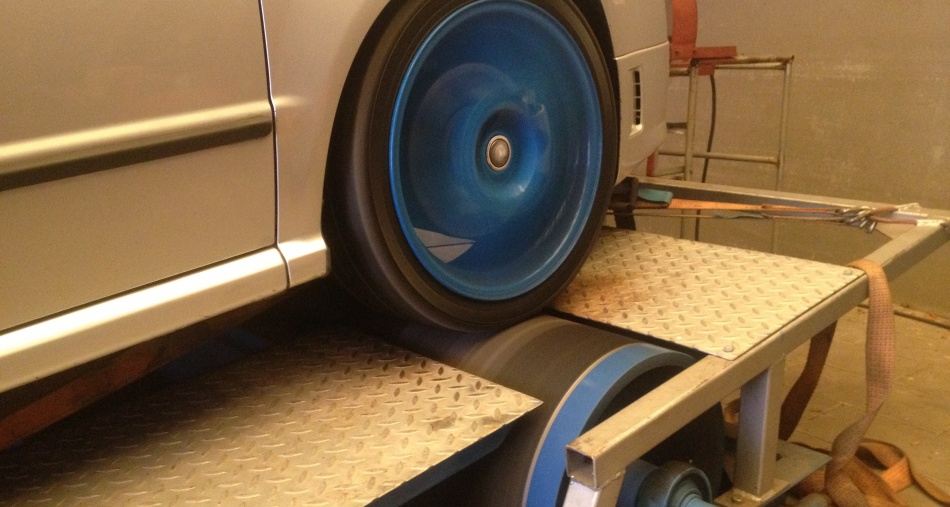 metodika
Teoretická část: metoda sběru dat 
– nastudování odborné literatury, české i zahraniční
– konzultace s majitelem vozidla
Praktická část: metoda sběru dat a metoda zpracování dat
– zjišťování způsobů dopravy oxidu dusného do motoru
– měření na dynamometru
– měření na opacimetru
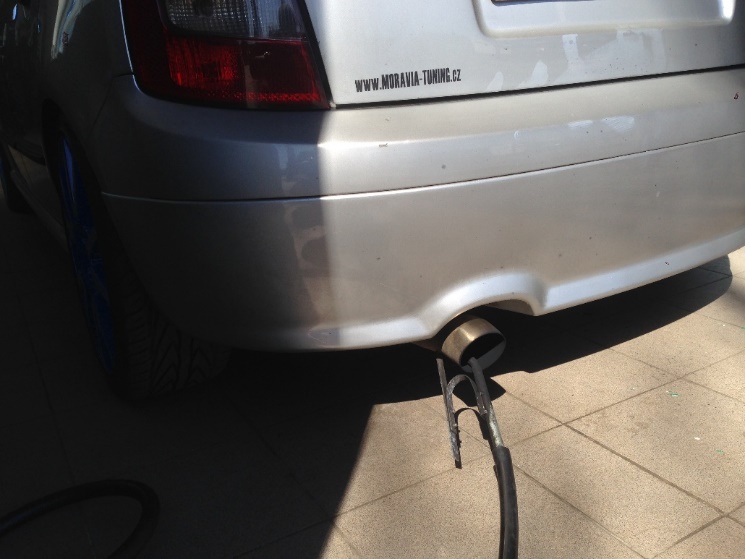 Závěrečné shrnutí
prokázal se vliv oxidu dusného na výkon, točivý moment a kouřivost 
nelze oxid dusný použít jako palivo 
nutnost použití vhodného množství paliva a oxidu dusného
pouze krátkodobé použití 
vysoká cena
nemožnost použití v běžném provozu
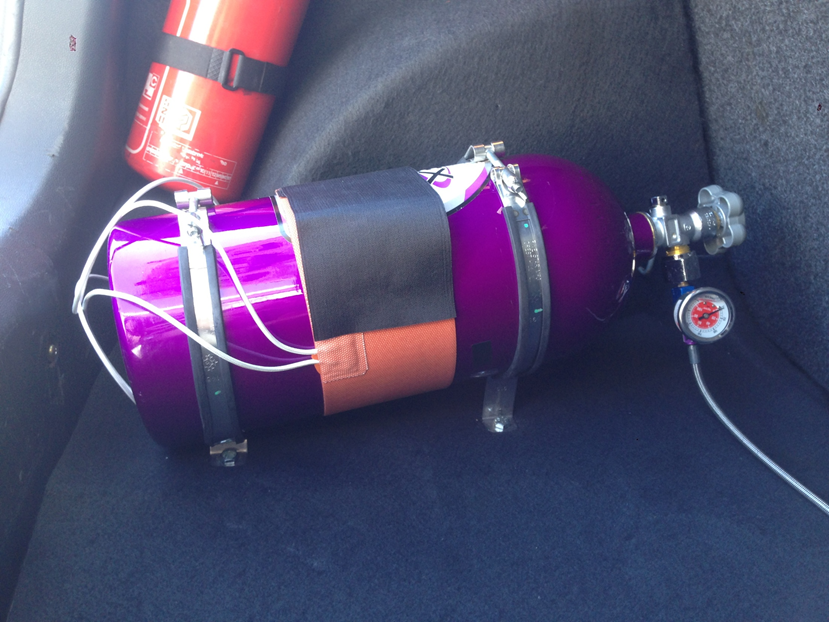 Děkuji za pozornost
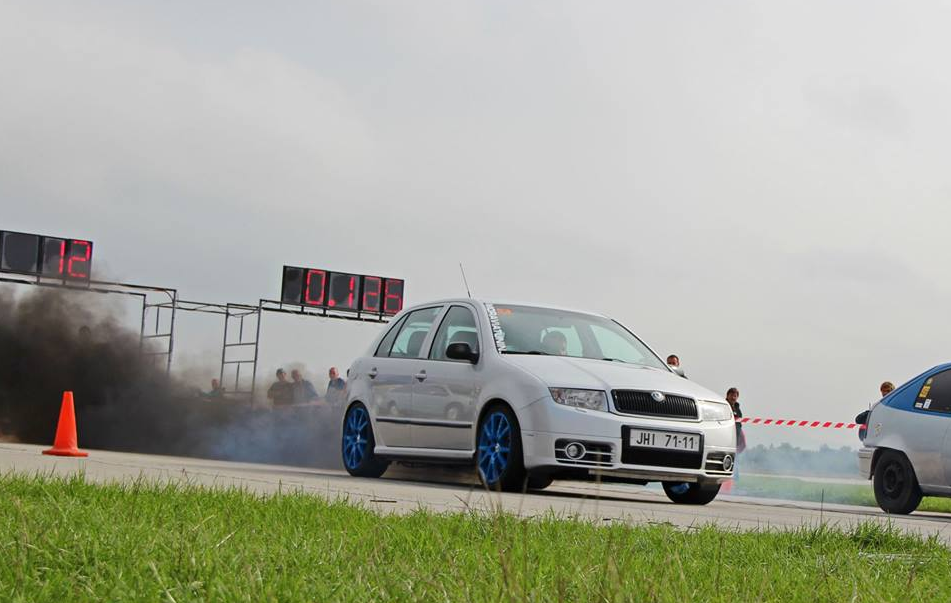 Doplňující dotazy
vedoucí práce: Jaké další měření by se v případě použití oxidu dusného dalo aplikovat? 
oponent: 
1) Jakým způsobem byly vyhodnocovány jednotlivé výsledky měření? Jak byly zanášeny výsledky do grafů?
2) Objasněte Vaše tvrzení na str. 44: “Jednalo se o trysku velkosti 26“. Dle vašeho názoru, nezainteresovaný čtenář si s tímto údajem hravě poradí? 
3) V BP absentují navrhovaná řešení a finální grafické vyhodnocení dosažených výsledků. Můžete si v rámci obhajoby práce připravit pro komisi stručné technické (grafické) zhodnocení a dodatečné doporučení pro praxi?